به نام خدا
پاورپوینت درس یادگیری حرکتی
استاد مربوطه : زهره رشادت جو
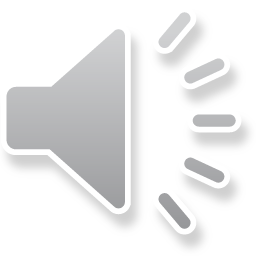 مطالب مورد مطالعه
تعریف مفاهیم و اصطلاحات یادگیری حرکتی
طبقه بندی مهارت ها(تمرین، تصمیم گیری، پاسخ، بازخورد، مهارت های باز و بسته)
روش های تمرین (ثبت یا تنوع در تمرینات)
ارزش یابی پیشرفت (دقت، فاصله، سرعت، زمان، ارتفاع، وزن)
زمانبندی(درونی، بیرونی، زمان عکس العمل و زمان حرکت)
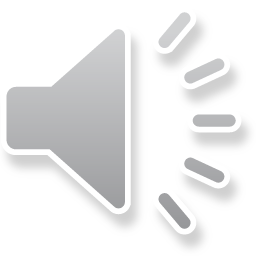 مقدمه
توانایی یادگیری برای موجود زنده حیاتی است؛ .زیرا یادگیری، موجود زنده را توانــا می سازد تا خود را با جنبه های مشخصی از محیط سازگار کند و از تجربه ها سود ببرد. این یادگیری برای انسان در مقایسه با سایر موجودات زنده حیاتی تر است. فرض کنید اگر ما فقط توانایی های موروثی موجود در زمان تولدمان را داشتیم، زندگی ما چه شکلی داشت؟ انسان بدون توانایی حرف زدن، نوشتن و خواندن و مهمتر از آنها انجام مهارت های حرکتی پیچیده که در ورزش، موسیقی و صنعت دیده می شود، موجود نسبتا ساده ای خواهد بود.
یادگیری تقریبا به صورت مداوم انجام می شود. هر کاری امروز انجام می دهید دانش یا قابلیتی ایجاد می کند که آنچه را فردا یا پس از آن انجام می دهید تحت تاثیر قرار خواهد داد.
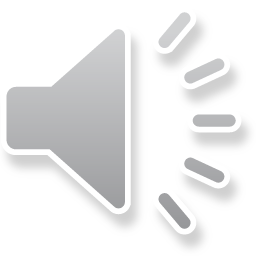 تعریف یادگیری حرکتی
نتیجه آشکار تمرین هرفرد، بهبود سطح عملکرد اوست، مانند درصد بیشتر در پرتاب آزاد بسکتبال.
اما یادگیری، چیزی بیشتر از بهبود سطح عملکرد است. روانشناسان دریافته اند که تعریف یادگیری به عنوان قابلیت اجرای ماهرانه که در طول تمرین تکامل می یابد، مفید است. به این صورت که بهبود توانایی به بهبود عملکرد منجر می شود. به این ترتیب بهبود عملکرد، به خودی خود، یادگیری نیست، بلکه نشان دهنده وقوع یادگیری است.
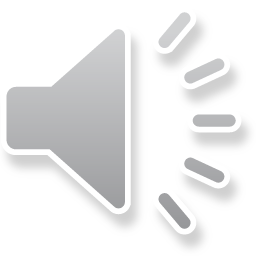 یادگیری حرکتی : مجموعه ای از فرایندهای همراه با تمرین یا تجربه است که به تغییرات نسبتا پایدار در قابلیت اجرای ماهرانه منجر می شود.
عبارت های مورد تاکید بر جنبه های مختلف یادگیری

یادگیری از تمرین و تجربه ناشی می شود.
یادگیری مستقیما قابل مشاهده نیست.
تغییرات ناشی از یادگیری، از تغییرات عملکرد استنتاج می شود.
یادگیری شامل مجموعه ای از پردازش ها در دستگاه عصبی مرکزی است.
یادگیری قابلیت اجرای ماهرانه را پدید می آورد.
تغییرات ناشی از یادگیری نسبتا پایدارند، موقتی نیستند.
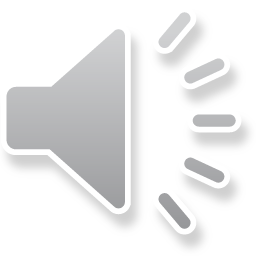 برای اینکه تغییر در سطح اجرا به یادگیری نسبت داده شود، باید نسبتا پایدار باشد. عوامل متعددی بر عملکرد لحظه ای اثر می گذارند، برخی از آن ها بسیار موقتی و گذرا هستند، برای مثال مهارت ها در اثر استفاده از دارو، کم خوابی، خلق و خو، تنش روانی و عوامل دیگر تغییر می یابند. اغلب این متغیرها برای مدت زمان کوتاهی بر مهارت اثر می گذارند و بزودی از بین می روند در نتیجه این متغیرها یادگیری محسوب نمی شوند. 
در مطالعه یادگیری، شناخت متغیرهای تمرین که به گونه ای نسبتا ثابت بر اجرا اثر می گذارند، اهمیت دارد. به این ترتیب این قابلیت های تغییر یافته بخش پایدار ساختار فرد است و در آینده هنگام اجرای مهارت در دسترس خواهد بود.
وقتی که مردم یاد می گیرند، تغییرات نسبتا پایداری در آنها رخ می دهد که گذشت زمان و تغییر حالت بر آن ها اثر نمی کند.
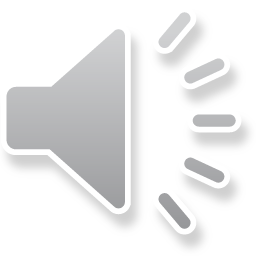 گاتري مهارت را به صورتي تعريف كرده است كه مشخصه­هاي مهم آن را در بر مي‎گيرد. به گفته او مهارت: قابليتي است كه با اطمينان معين و صرف حداقل انرژي يا زمان كاري به نتيجه برسد. 
یکی از مشخصه های مهم آن است كه كار بايد به هدف مورد نظر برسد. حركت ضرورتاً در محيط به هدف خــاصي نمي­رسد. اجرا كننده مهارت، از حركت به عنوان يك وسيله براي رسيدن به هدف استفاده مي‎كند. 
ماهر بودن به اين معني است كه اجرا كننده بايد با اطمينان بيشينه­اي به هدف مورد نظر برسد؛ براي ماهر بودن بايد بتوانيد با اطمينان نسبي مهارت را نشان دهيد بدون اينكه شانس در آن نقشي عمده و اصلي داشته باشد. 
نكته سوم اجراي آن مهارت با صرف حداقل انرژي است. براي برخي از مهارت ها اين امر هدف اصلي نيست، مانند پرتاپ وزنه كه بايد به دورترين مسافت پرتاپ شود، اما براي بسياري از مهارت هاي ديگر صرفه­جويي در انرژي و به حداقل رسانيدن مصرف آن بسيار مهم است، مانند دونده دو ماراتن كه با آهنگ دو و تنظيم انرژي خود مي‎تواند به دويدن ادامه دهد.
نكته پاياني مهارت هاي حركتي آن است كه اجرا كننده، اين عمل را در حداقل زمان انجام دهد. موقعي كه سرعت اجراي مهارت زياد مي‎شود ممكن است دقت حركت كم شود و حركات بيقواره­اي به وجود آيد كه بندرت به نتيجه دلخواه و مورد نظر مي‎رسد. علاوه بر اين، با افزايش سرعت، ميزان انرژي مصرفي نيز بالا مي رود.
تعریف مهارت
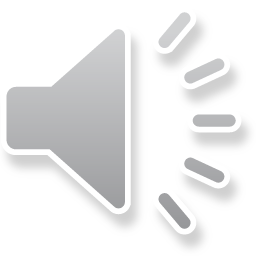 براي اينكه مهارت ها به هدف هاي تعيين شده خود برسند، موارد زير ضروري است:
بيشينه اطمينان نسبت به اجراي مهارت.
به كاربردن حداقل انرژي فيزيكي و رواني براي اجرا.
اجراي آن عمل در حداقل زمان.

عوامل سه گانه زير براي اكثر مهارت ها بسيار مهم است. 
ادراك ويژگي هاي نسبي محيطي.
تصميم گيري درباره نوع اجرا، محل وقوع اجراي آن.
فعاليت عضلاني سازماندار به منظور اجراي حركات.
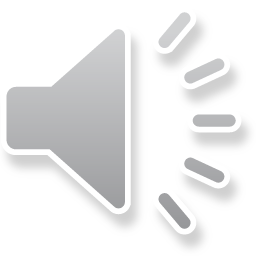 طبقه‎بندي مهارت ها
مهارت ها شامل: 
مهارت های باز و بسته
مهارت های مداوم، مجرد و زنجیره ای
مهارت های حرکتی و شناختی
مهارت هاي باز و بسته 
يك روش براي طبقه‎بندي مهارت ها، دامنه پايداري و ثبات وضعيت محيطي است.
مهارت باز؛ حركتي است كه در موقع اجراي آن محيط و شرايط محيطي، متغير و غير قابل پيش­بيني است. برای مثال: فوتبال امریکایی و کشتی، که پیشگویی حرکت های حریف مشکل است و لذا پاسخ های ورزشکار نیز به همان نسبت مشکل خواهد بود. 
مهارت بسته ؛ حركتي است كه در موقع اجراي آن محيط و شرايط محيطي ثابت و قابل
پيش­بيني است. مثل شنا کردن در یک خط آزاد استخر.
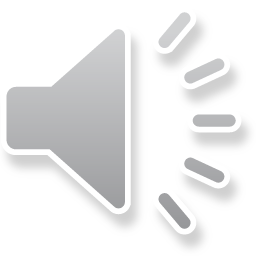 در مهارت هاي بسته اجراكننده از قبل و بدون اينكه تحت فشار زمان باشد مي‎تواند تقاضاهاي محيطي و حركتي را از پيش ارزيابي نموده، پاسخ هاي حركتي خود را از قبل سازمان بدهد و بدون نياز به تغيير دادن، آنها را پياده كند.
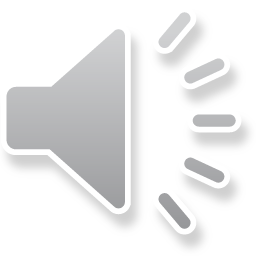 مهارت هاي مداوم، مجرد و زنجيره­اي
طرح دومی که برای طبقه بندی مهارت ها مورد توجه قرار می گیرد آن است که تا چه میزان و اندازه یک حرکت جریان دارد یا اینکه کوتاه و مجرد عمل می شود.
 مهارت مجرد كه به طور روشن نقطه شروع آن مشخص است و در زماني بسيار كوتاه اجرا مي‎شود مانند پرتاپ يا شوت كردن يك توپ یا گرفتن یک توپ از هوا.
مهارت مداوم كه آغاز و پايان مشخصي ندارد و رفتار اجراكننده مدت زيادي جريان دارد مانند شنا کردن، دویدن  یا دوچرخه سواری.
یکی از مهارت های مداوم مهم، تعقیب کردن است. در این حالت اجرا کننده با کنترل حرکات اندام خود به وسیله یک دسته، اهرم، چرخ یا سایر وسایل سعی می کند حرکات یک نقطه یا هدف را تعقیب کند. هدایت ماشین در جاده نوعی حرکت تعقیبی است. به طوری که حرکت دست روی فرمان باعث راندن ماشین در داخل جاده پرپیچ و خم می شود.
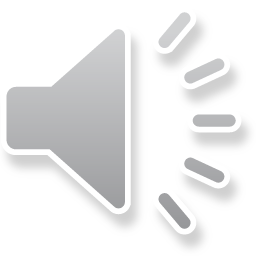 در بين دو نقطه قطبي پيوستار ياد شده، مهارت هاي زنجيره­اي قرار دارند، آنها گروهي از مهارت هاي مجردند كه زنجيروار به هم متصل شده، پشت سر هم اجرا مي‎شوند تا عمل پيچيده و مشكل تري را به وجود آورند. 
واژه زنجیره ای نشان دهنده آن است که ترتیب اجرای هریک از مهارت های مجرد در این مجموعه بسیار مهم است و باید در جای خود عمل شود تا نتیجه کار موفقیت آمیز باشد. مانند یک برنامه زمینی ژیمناستیک .
مهارت هاي زنجيره­اي به اين دليل با مهارت هاي مجرد تفاوت دارند كه در زمان نسبتاً ‎بلندتري اجرا و به يكديگر متصل مي شوند. با وجود اين هر يك از اجزاي آنها داراي نقطه شروع و پايان قابل تشخيصي است.
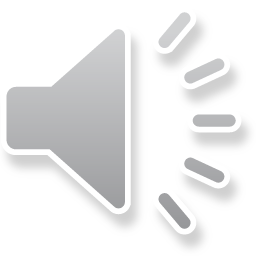 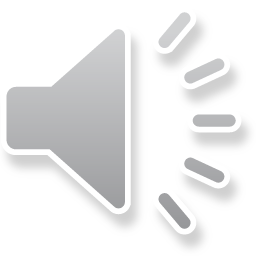 مهارت های حرکتی و شناختی
در یک مهارت حركتي، تعيين كننده اصلي موفقيت، كيفيت اجراي خود مهارت است. ادراك و تصميم گيري درباره نوع حركت تقريباً دخالت ندارد.
از طرف ديگر در يك مهارت شناختي ماهيت و كيفيت حركت مخالف مهم نيست، اما تصميم گيري در خصوص انتخاب و نوع حركت بسيار مهم است.
مهارت شناختي عمدتاً به انتخاب نوع حركت وابسته است، مهارت حركتي به كيفيت و چگونگي اجراي مهارت اهميت بيشتري مي‎دهد.
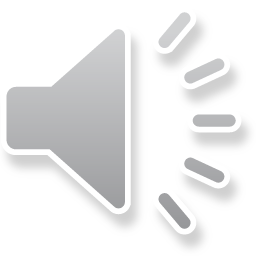 بعد مهارت حرکتی-شناختی
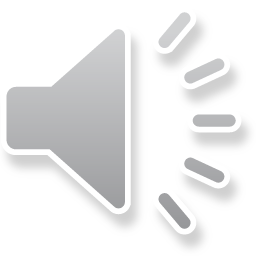 موفق و موید باشید
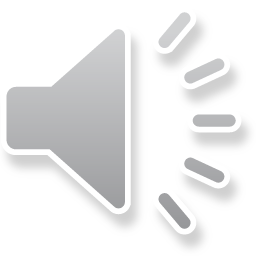